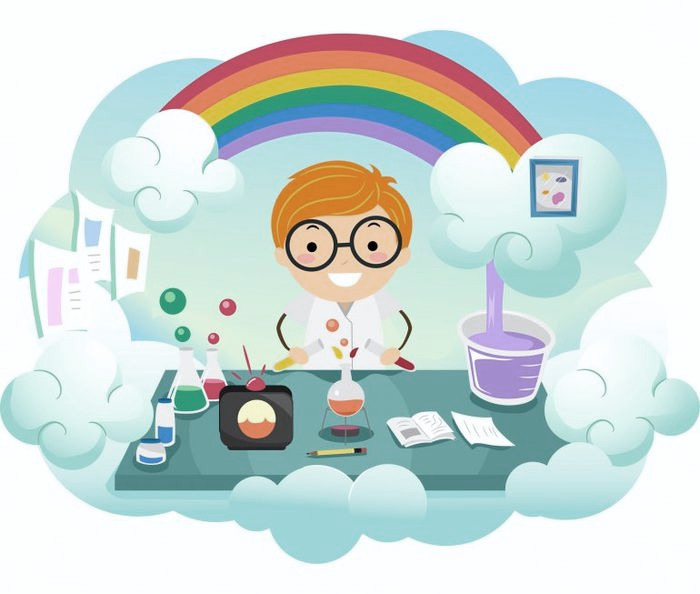 МАДОУ ЦРР д\с № 167 город Тюмень
Поддержка детской инициативы в познавательно -экспериментальной деятельность в ДОУ.
«Поддержка детской инициативности старшего дошкольного возраста в познавательно- экспериментальной деятельности»
Способы поддержки детской инициативности:
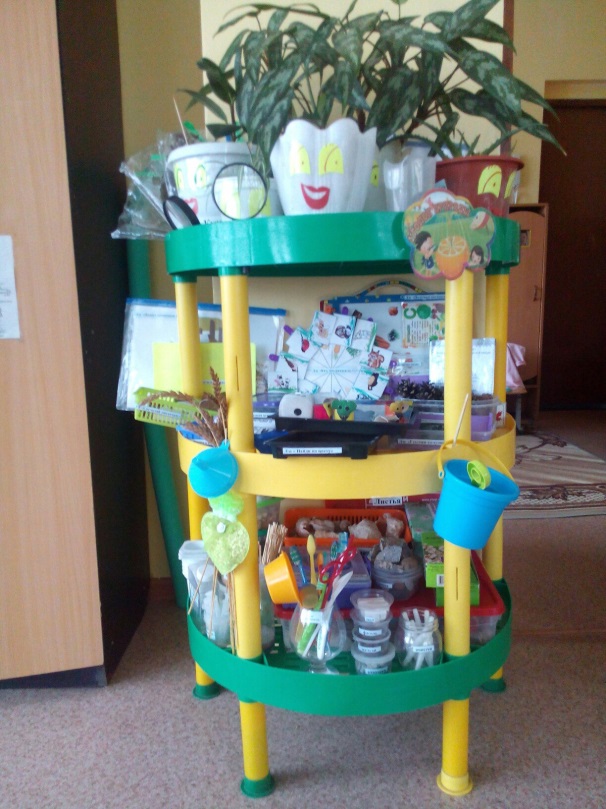 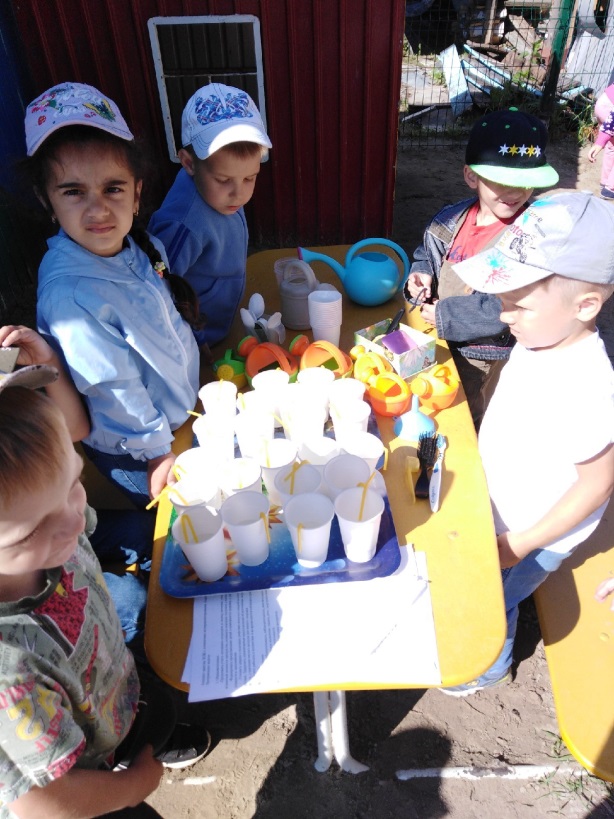 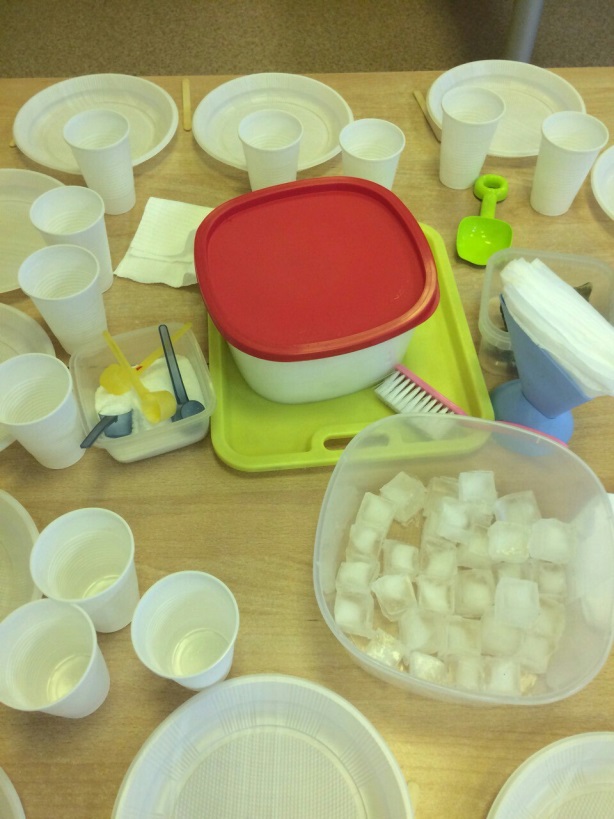 - Создана предметно – пространственная среда для проявления детской самостоятельности
Способы поддержки детской инициативности:
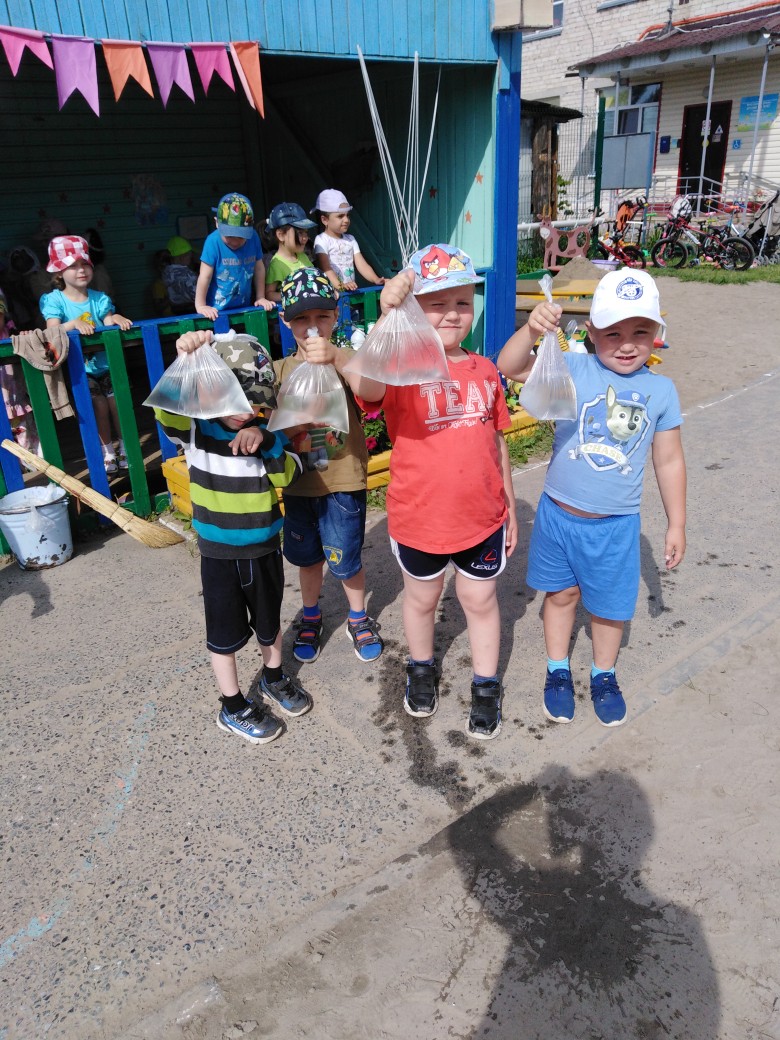 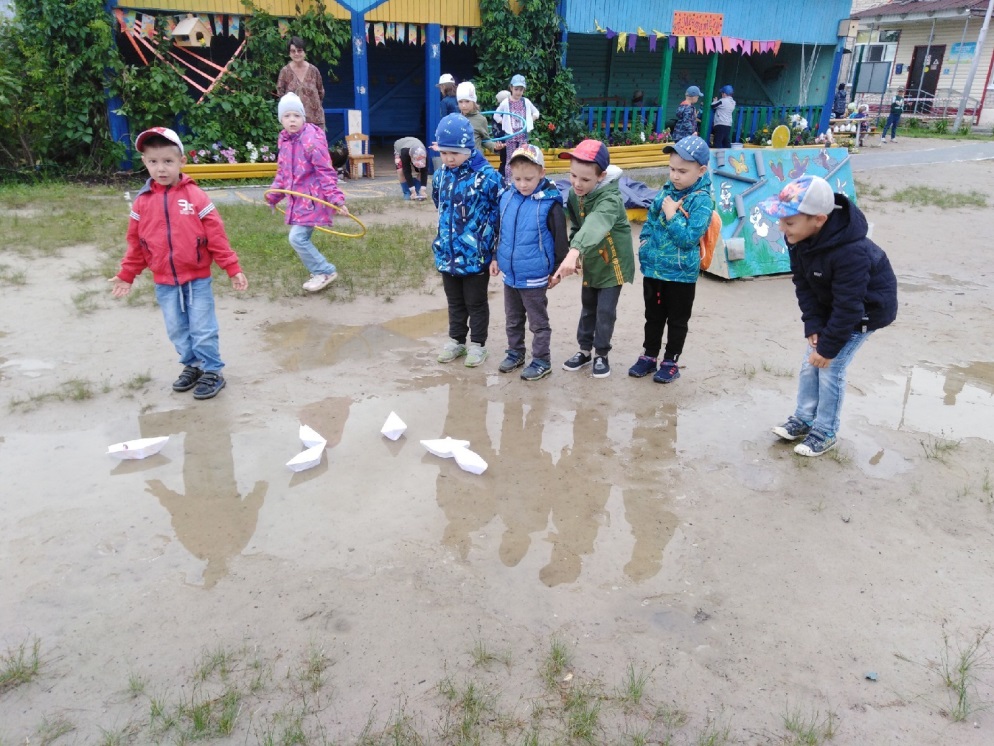 - Самостоятельный выбор друзей
Способы поддержки детской инициативности:
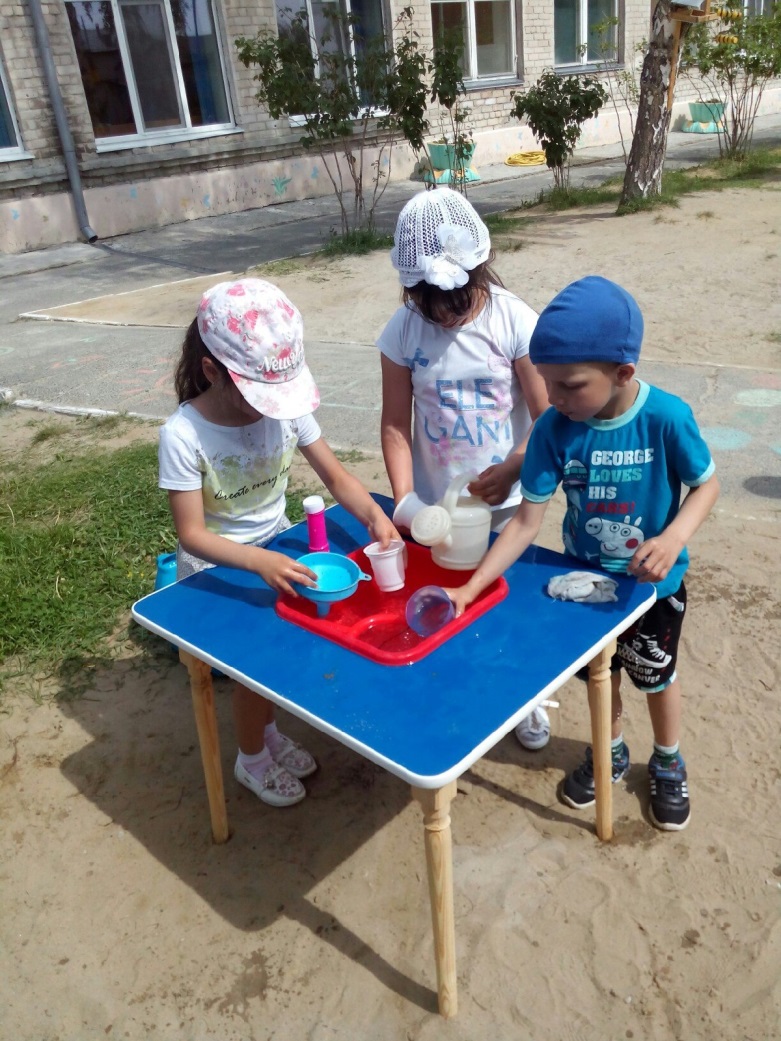 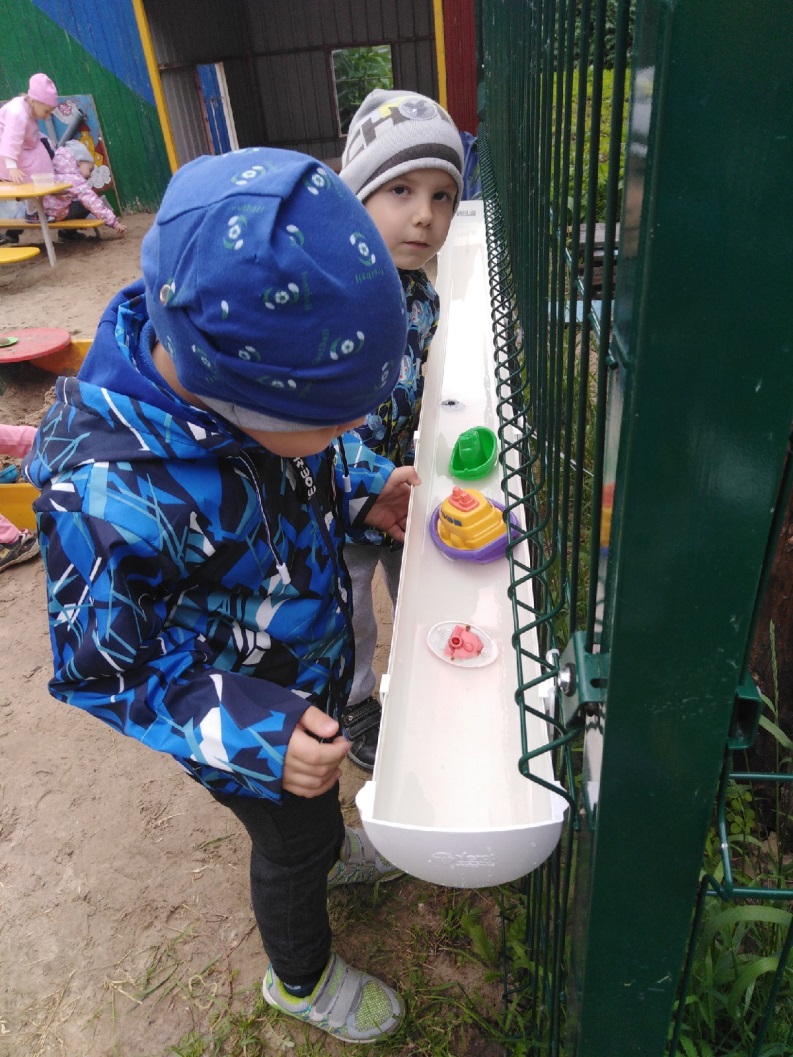 - Проведение экспериментальной деятельности по интересам
Формы работы
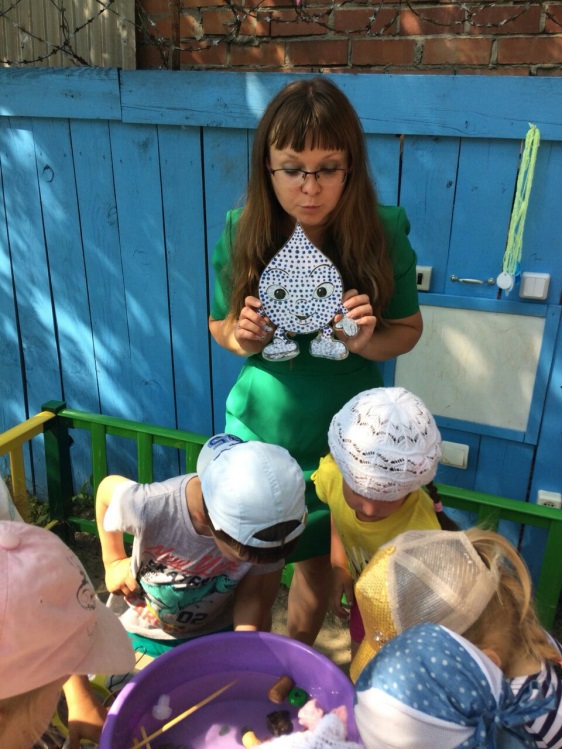 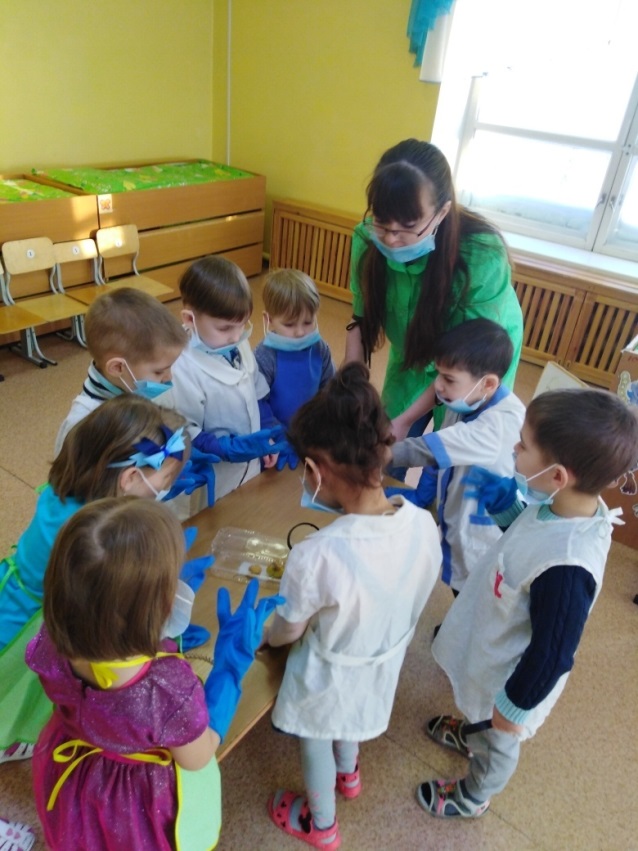 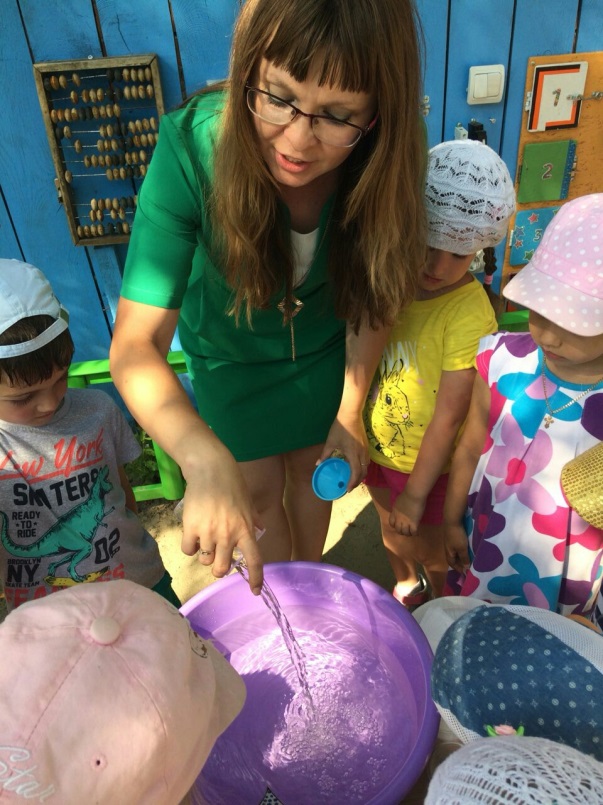 «Живые организмы»
«Путешествие капельки»
- Проведение НОД для развития детской инициативности
Формы работы
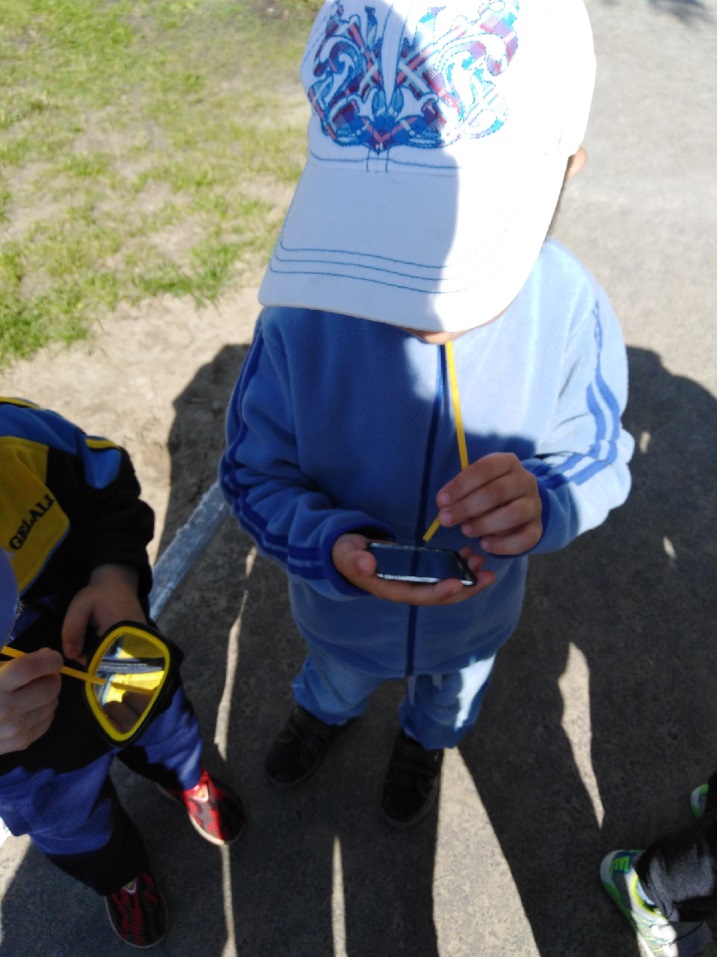 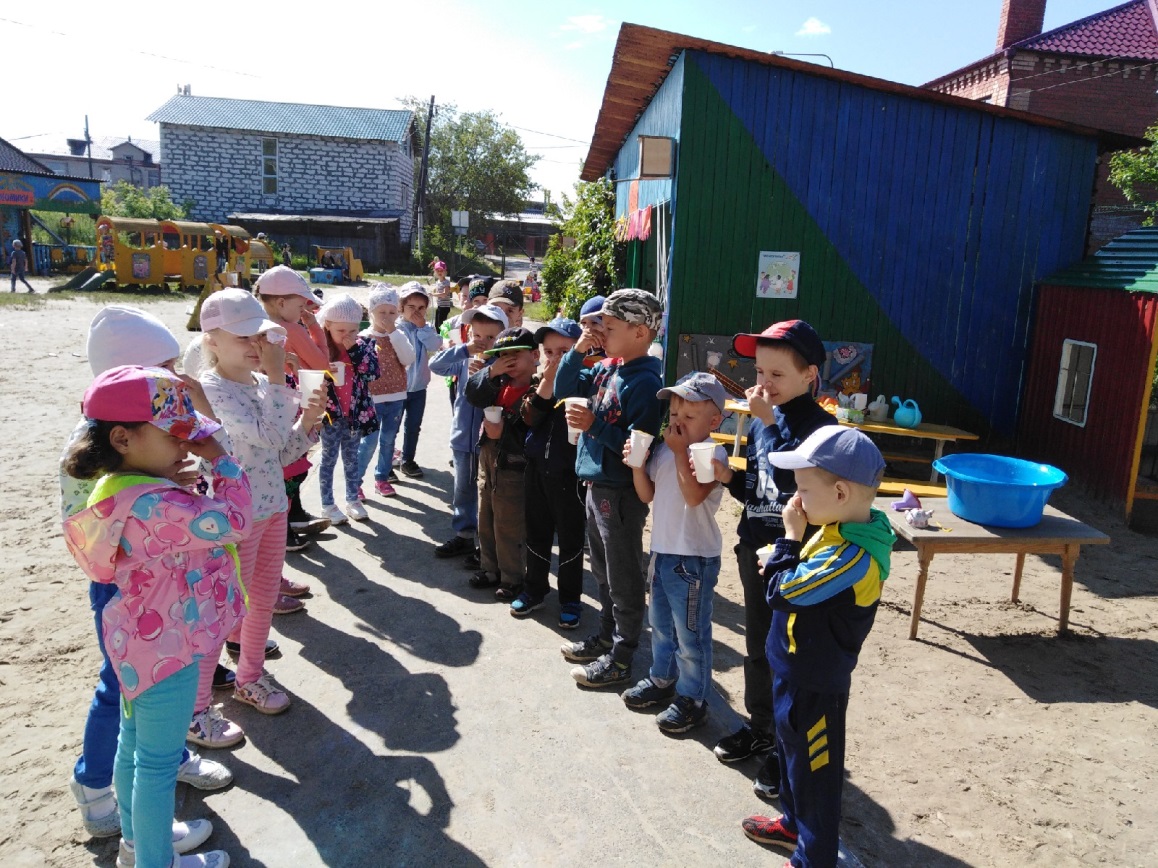 «Воздух невидимка»
- Проведение НОД для развития детской инициативности
Формы работы
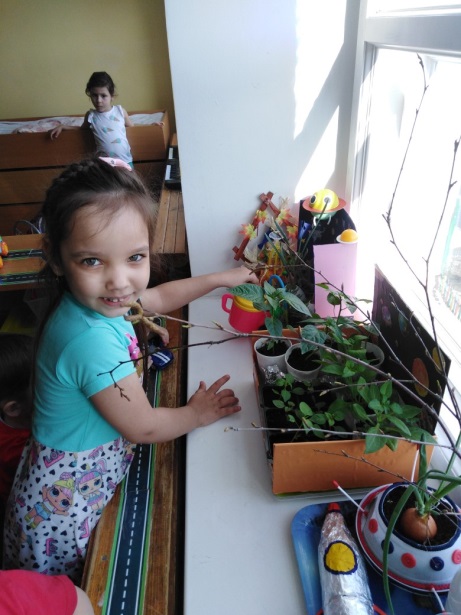 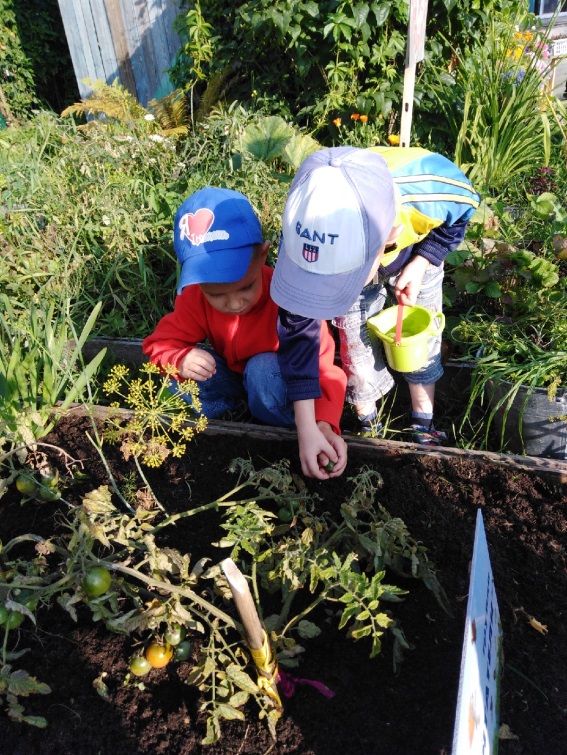 «Ухаживание 
за огородом»
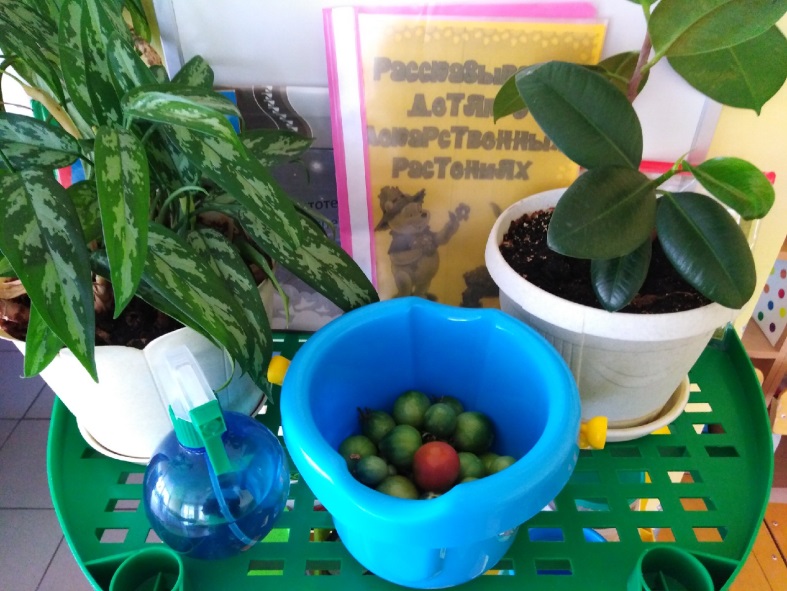 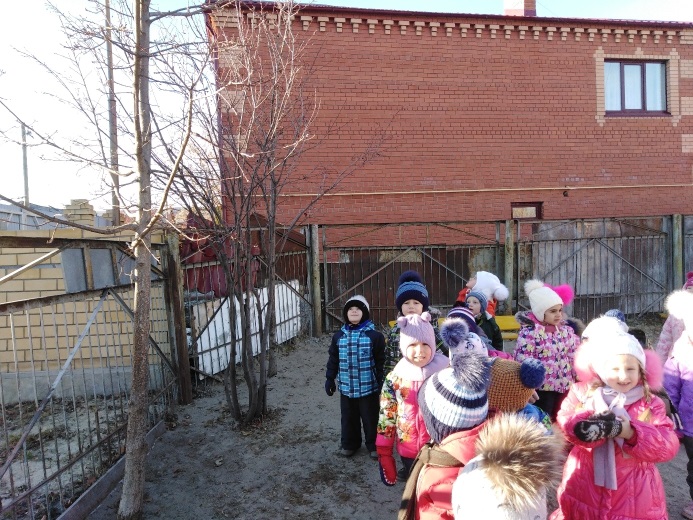 «Наблюдение за деревьями 
ранней весной»
«Как помидоры стесняются»
- Наблюдения и бытовой труд
Формы работы
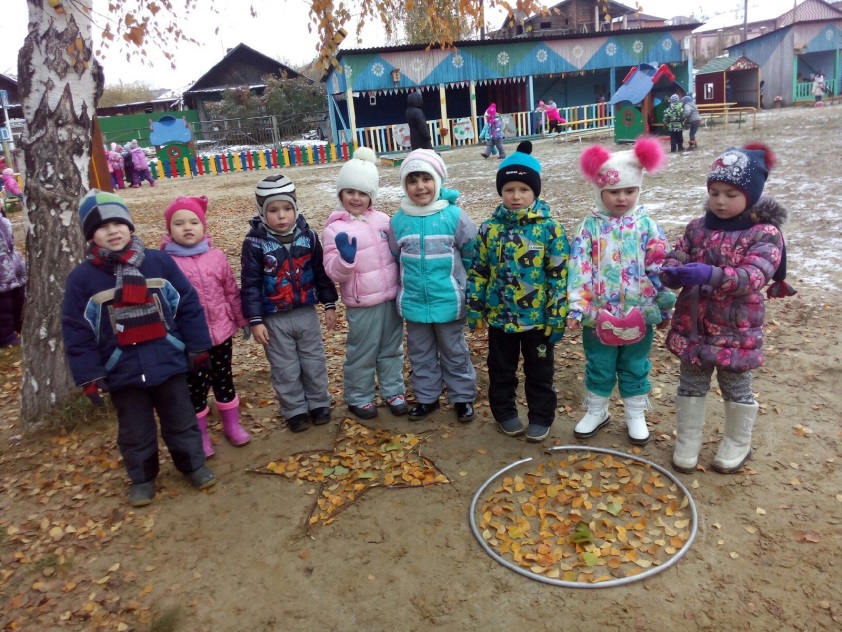 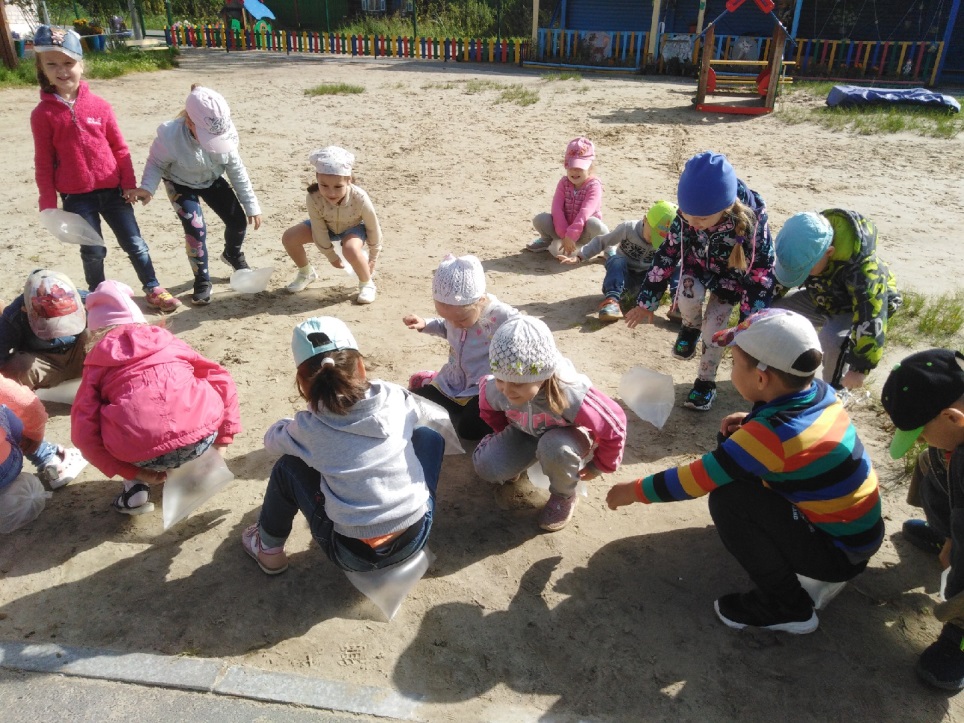 «Можно ли рисовать 
листьями?»
«Фейерверк из воздуха»
- Спонтанные игры и задания в режиме дня
Формы работы
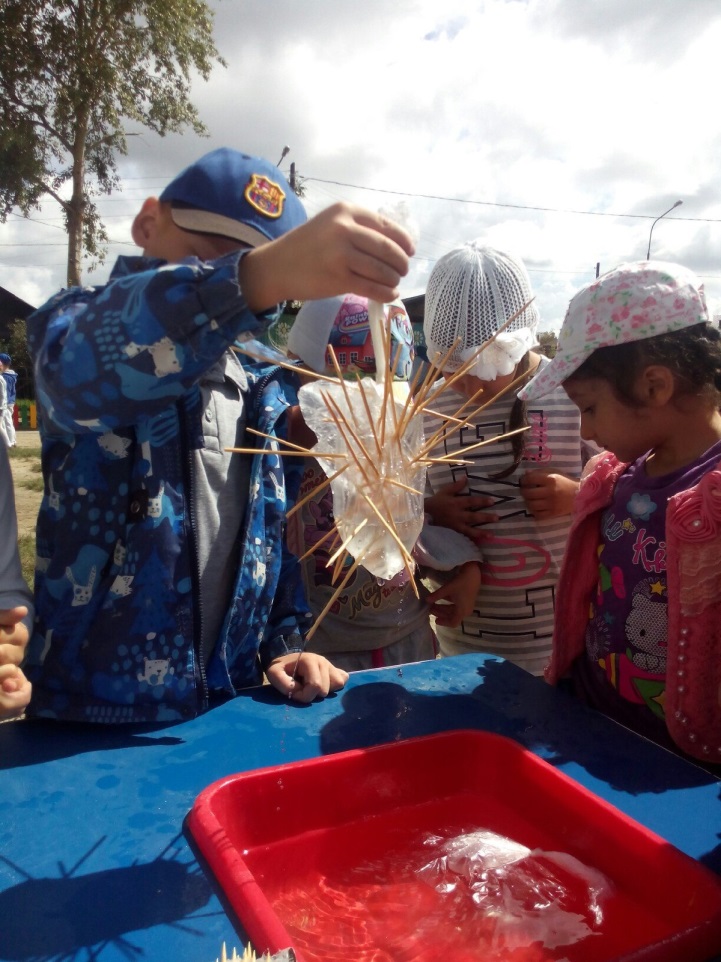 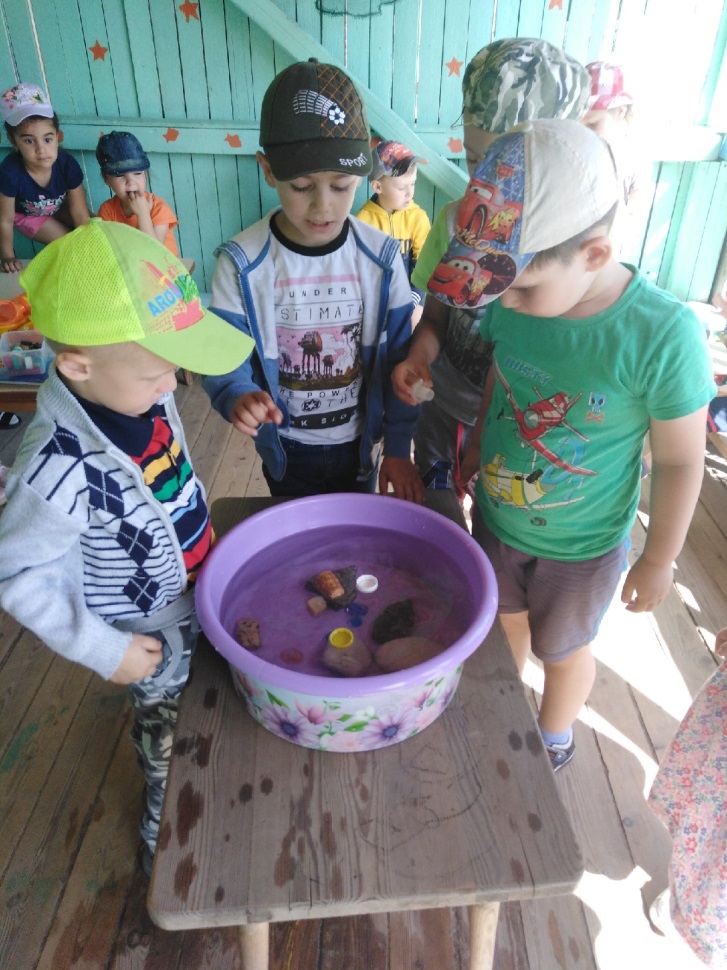 «Почему не бежит вода?
«Тонет – не тонет»
Совместные эксперименты и опыты
Формы работы
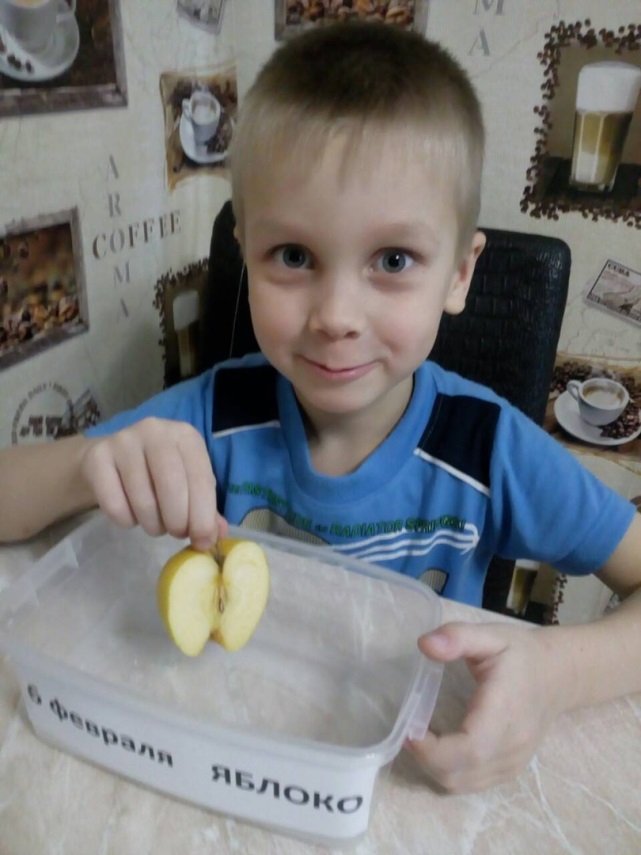 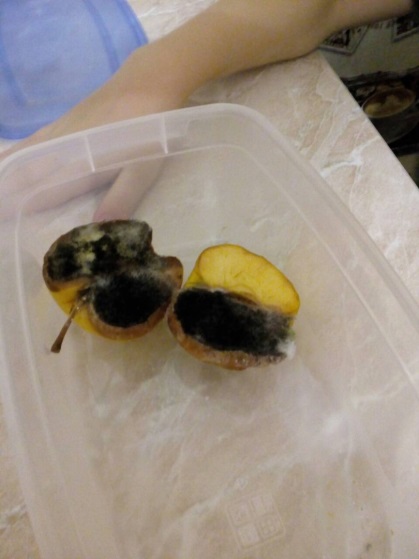 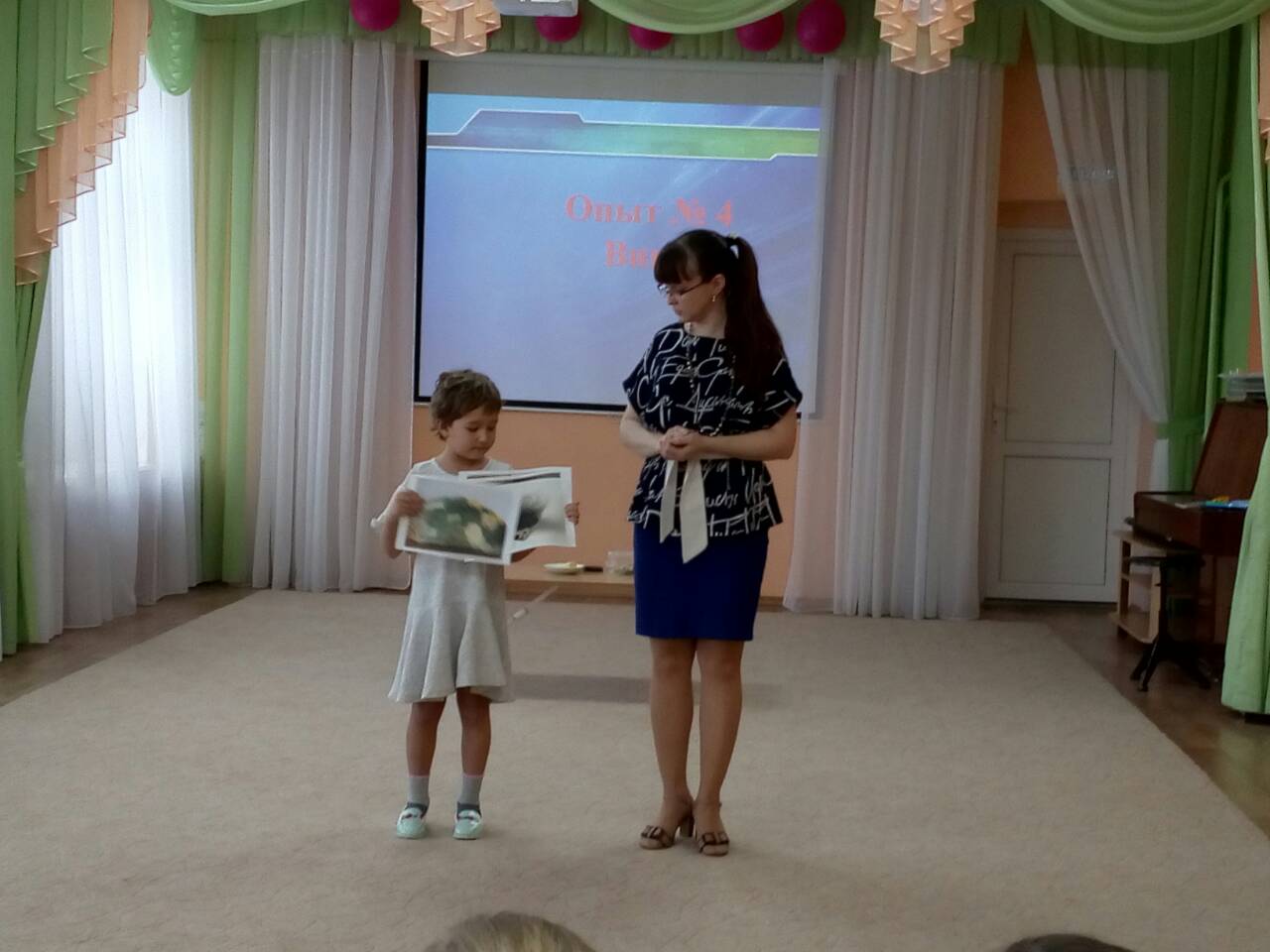 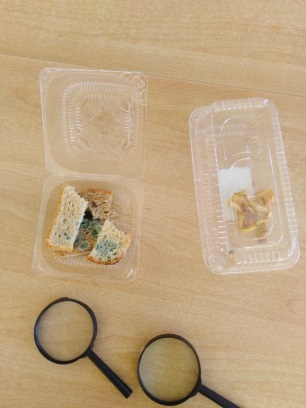 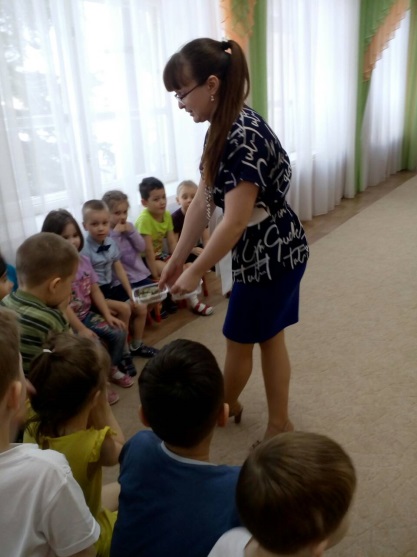 «Этиология плесени»
Конференции
Формы работы
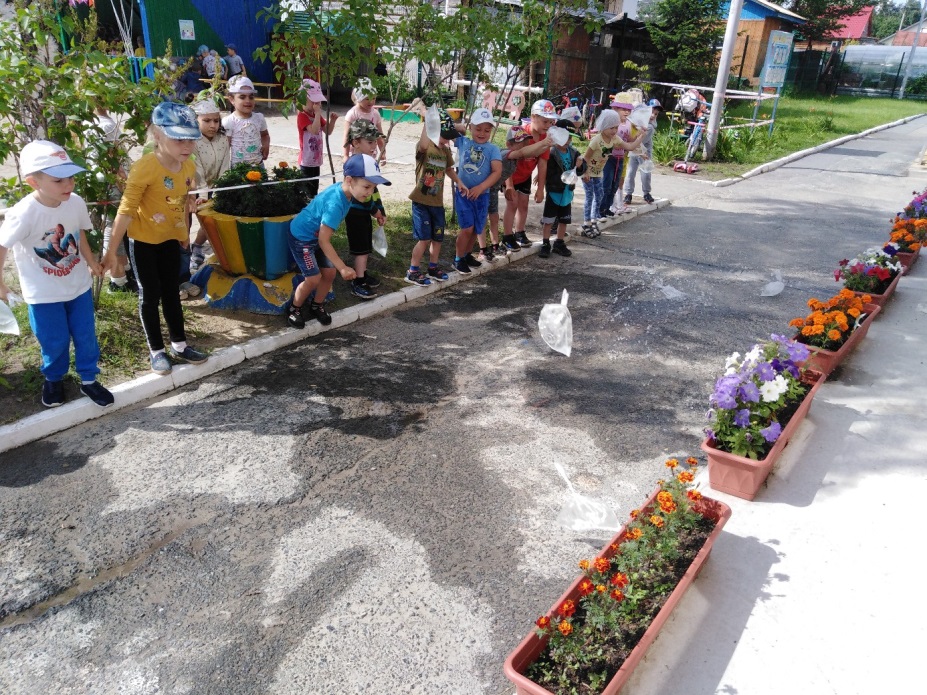 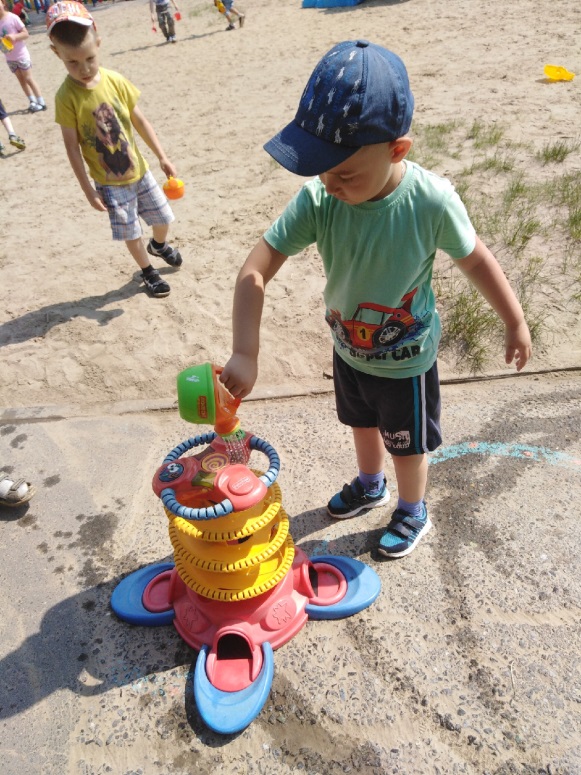 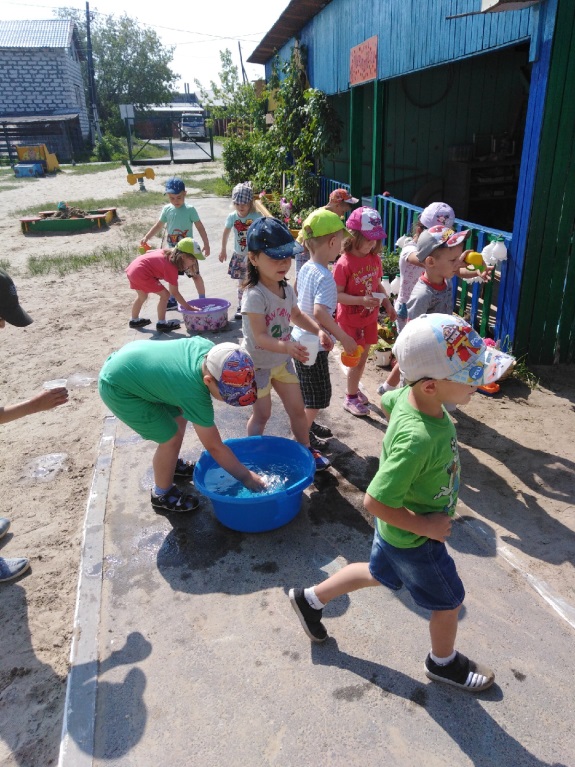 «День Нептуна»
Развлечения
Формы работы
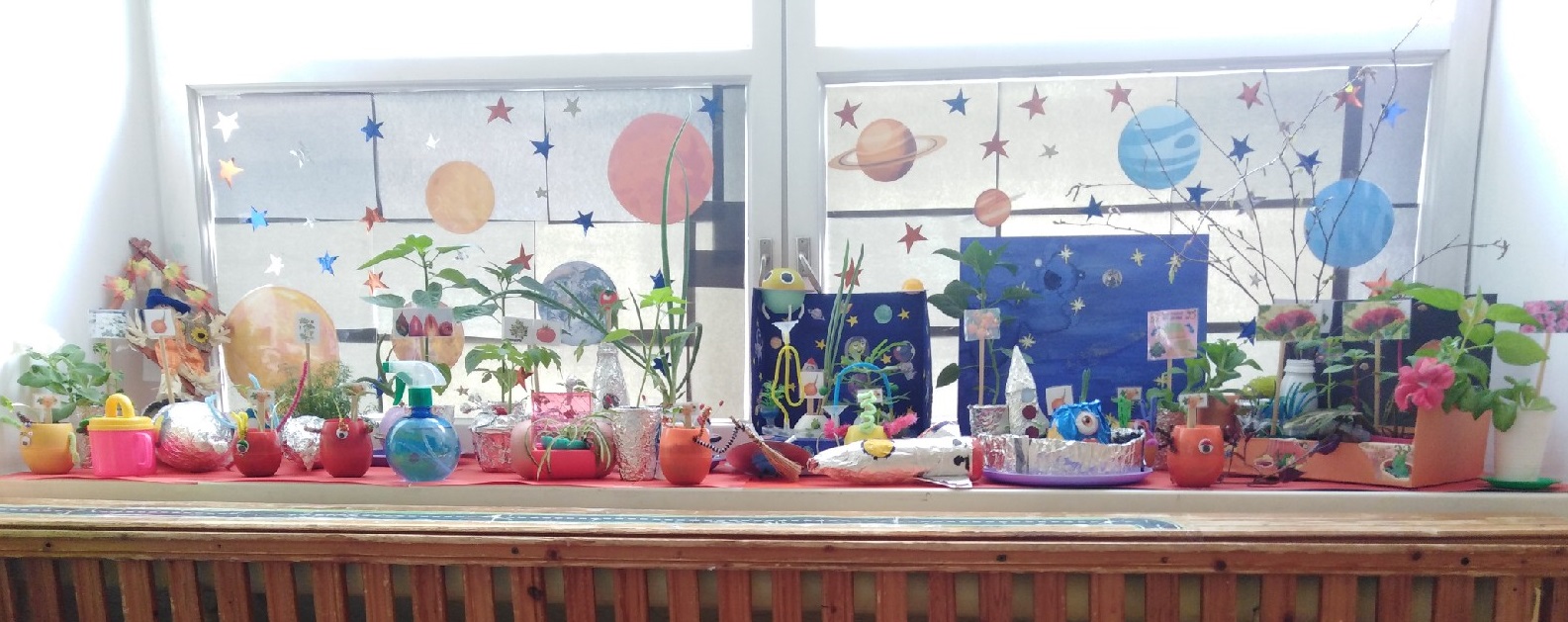 «Огород на подоконнике»
Привлечение родителей для создание условий детской инициативности
«Развитие творческой инициативы у детей дошкольного возраста»
Эффективные формы развития детской инициативы  по направлению «Художественно-эстетическое развитие»







   
Проектная деятельность
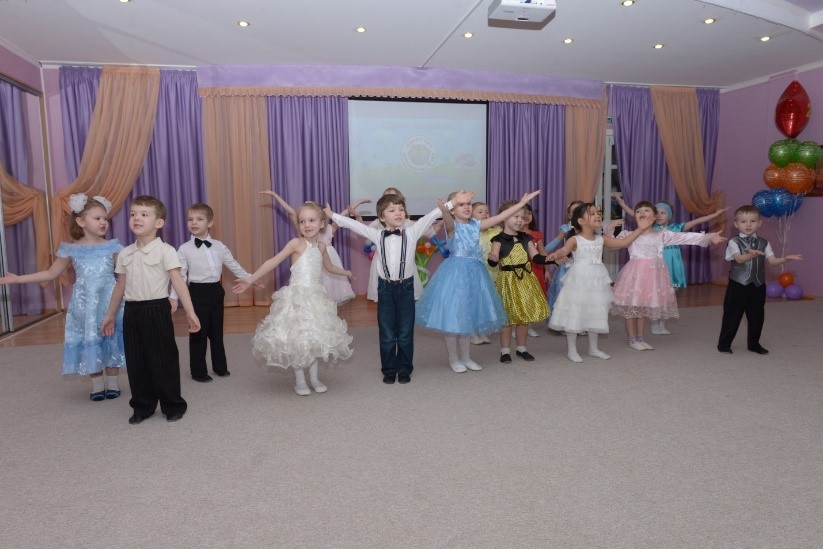 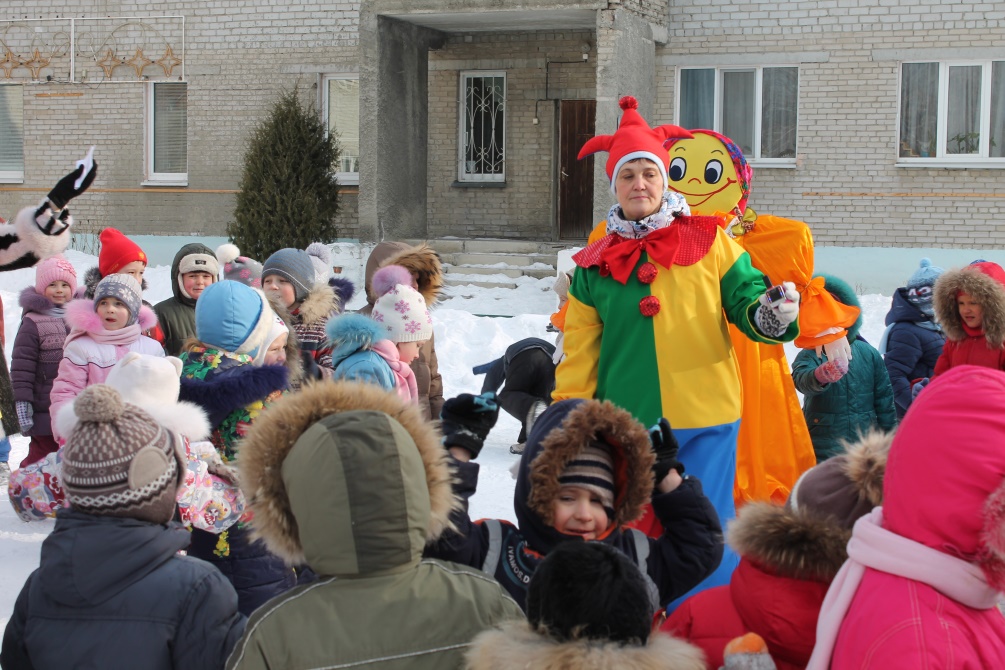 Проект «Масленица»
Проект «С днем рождения, 
детский сад!»
Совместная деятельность взрослого и детей по преобразованию предметов рукотворного мира и живой природы
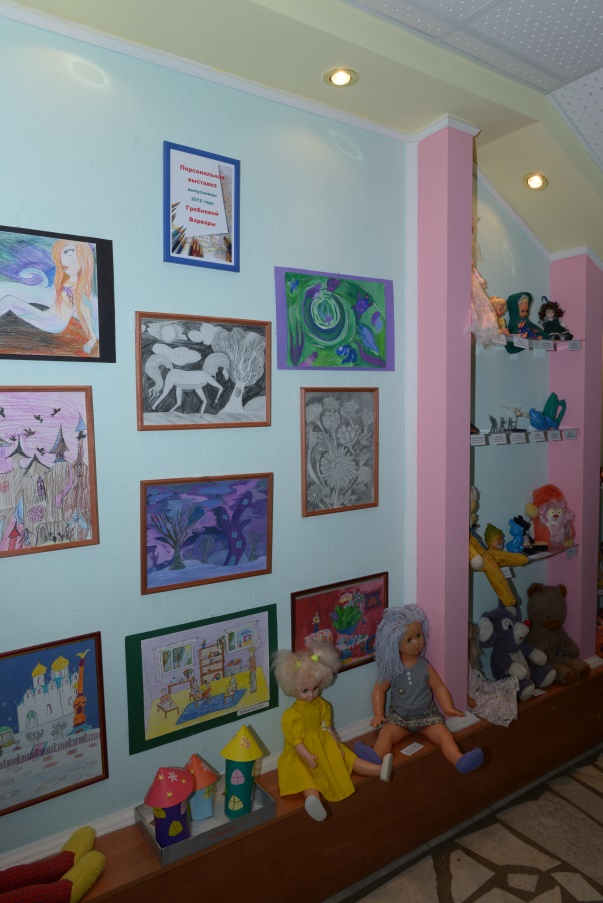 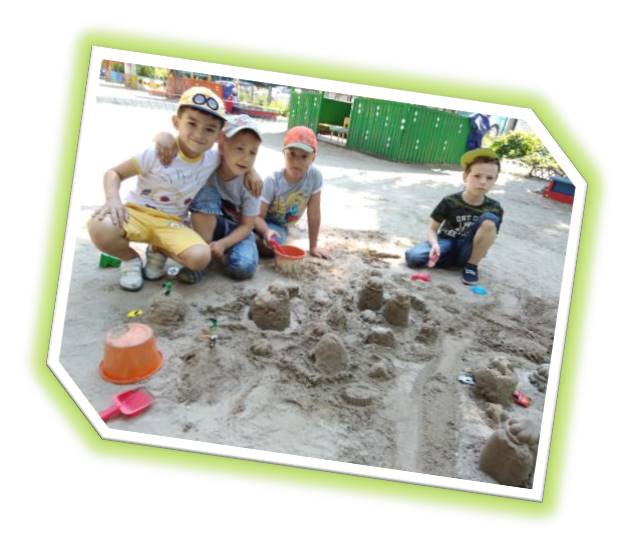 Создание условий для самостоятельной дельности детей
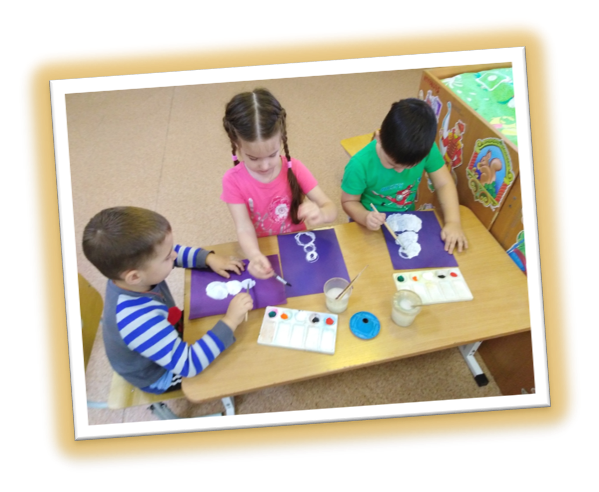 «Педагогические условия для проявления детской инициативности»
Сюжетное обыгрывание







Создание воображаемых миров.
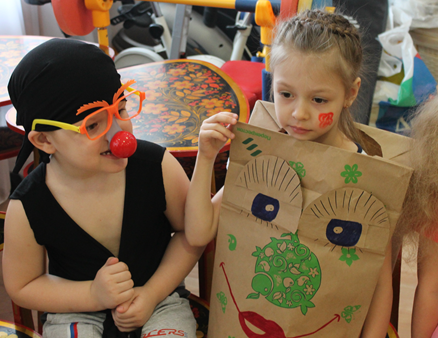 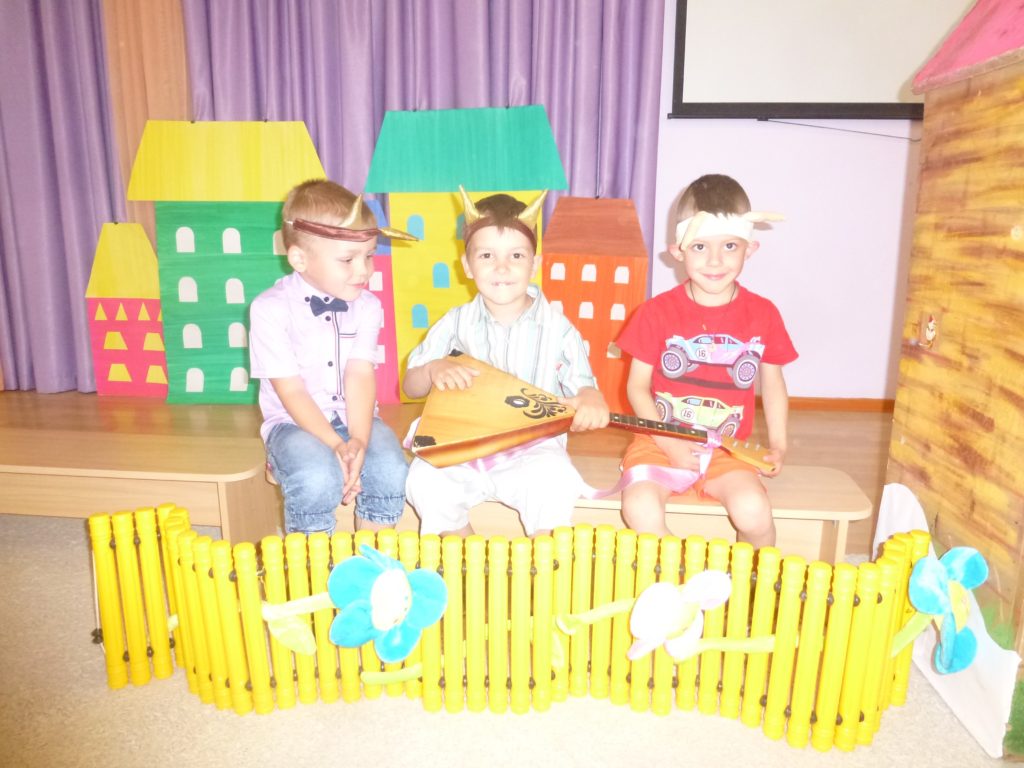 Совместное сюжетосложение с элементами режиссуры
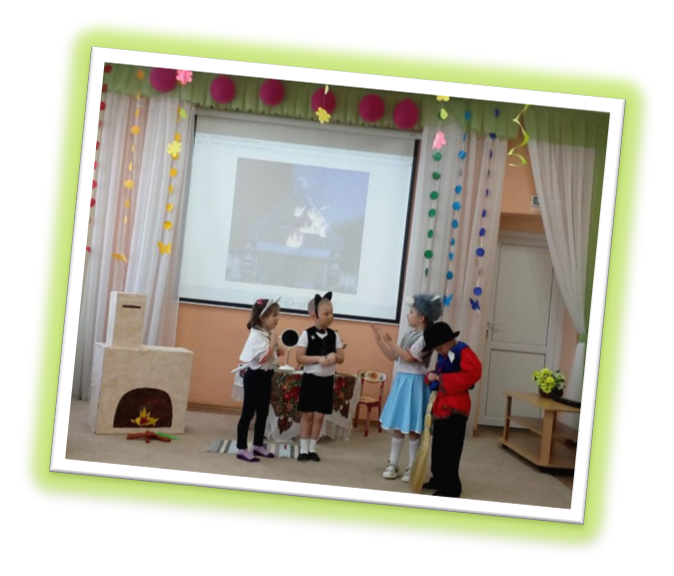 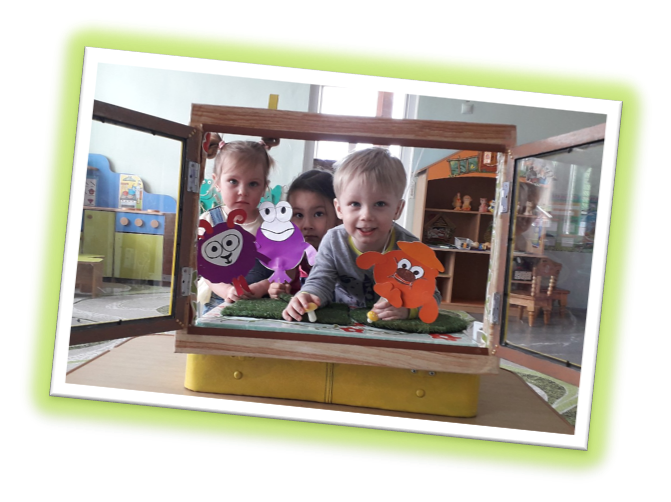 Игры-представления по мотивам сказок
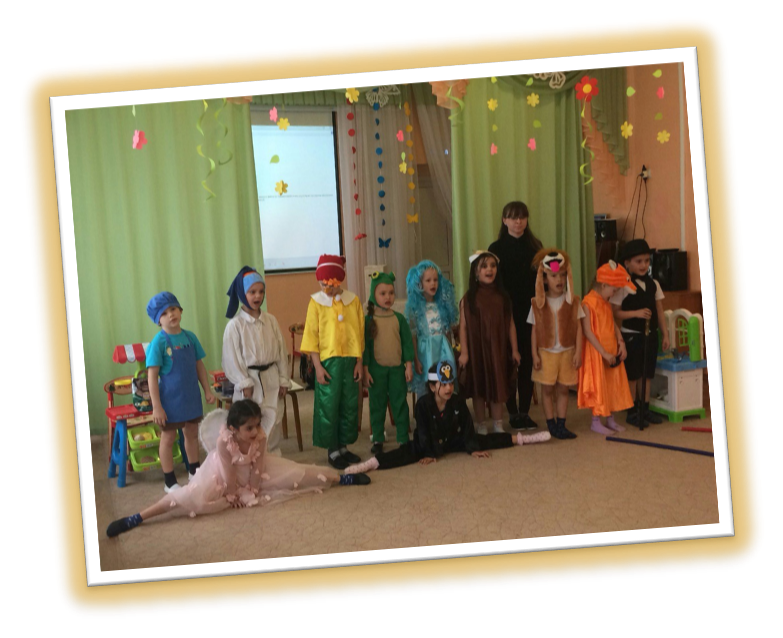 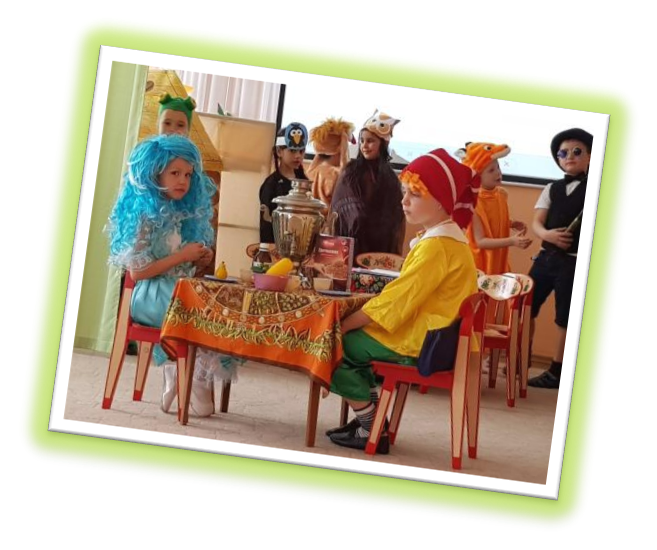